Creating the Ultimate Dynamic Crosstab Report with Array formulae
Roger Govier
Microsoft Excel MVP     2007 – 2021
roger@technology4u.co.uk
Twitter  @rgovier  |  linkedin.com/in/rogergovier
Who am I?
My name is Roger Govier and I live in Wales in the UK.
I run a consultancy business called Technology 4 U and I have made my living entirely from Excel and VBA since 1996
In 2007, Microsoft awarded me MVP status for Excel, and I have been re-awarded 14 times since then. 
I first got involved with spreadsheets around 1982, with Visicalc then Supercalc, Lotus 123, Quattro, Multiplan and then with every version of Excel up to the latest Microsoft 365.
What am I going to talk about today?
My first and favoured way of analysing data is with Pivot Tables
However, many people don’t like Pivot Tables because they don’t automatically refresh, or because they don’t understand them and think it is a “black box” where all the calculations take place.
We have been able to create Cross tab reports for years, by using functions like SUMIFS(), but you have to copy formulae across and down and change the criteria when you change Row or Column headings.
With the advent of Dynamic Arrays, all of this becomes much easier and I will show how to create totally Dynamic Cross tab reports
What Functions and features will I use?
The main functions will be some of the new Dynamic Array functions, which only exist within Microsoft 365
This will include UNIQUE(), SORT(), TRANSPOSE() and SORTBY()
I will also make use of some existing functions which occur in most versions of Excel including INDIRECT(), SUMIFS() and CHOOSE()
I also make use of Named formulae, which are created on the formula tab with Name Manager
You will be pleased to know, that’s the last of PowerPoint.Now we will switch to Excel.
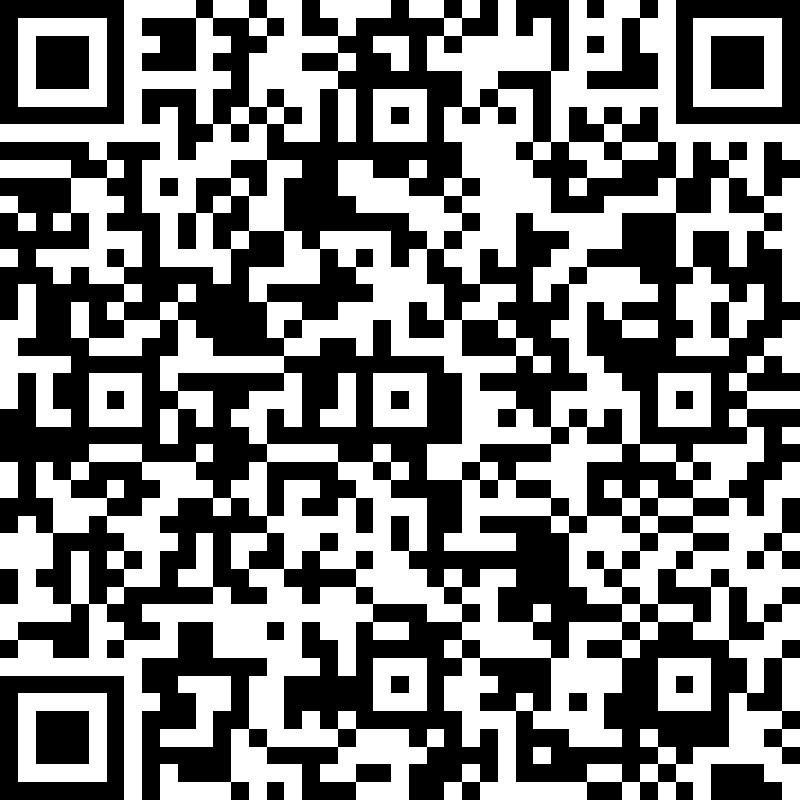 https://bit.ly/SessionEvaluationSurvey
That’s it folks.I can be contacted at
roger@technology4u.co.uk
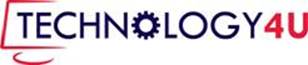 roger@technology4u.co.uk